Business  correspondence
Meaning	:
	 process of sharing information between people within and outside a company.
	 effective business correspondence is how employees and management interact to reach organisation goals.
	 purpose is to improve organisational practices and reduce errors.
Importance / need
Presenting new business ideas
Making plans and proposals
Maintaining cordial relationship with all parties
Proofs of evidence
Create and maintain positive image
Convenient and inexpensive
Formal Communication
Assists in business expansion
Types of Business Correspondence
Internal Correspondence
External Correspondence
Sales Correspondence
Routine Correspondence
Personalised Correspondence
Circulars
Objectives of Business Correspondence
To exchange information
To develop a plan
To implement a plan
To facilitate policy formulation
To achieve organisational goal
To organise resources
To coordinate
To direct the subordinates
To motivate employees
To create consciousness of duties and responsibilities
To increase efficiency
To bring dynamism
Types of business communication
1. Upward/Internal Communication
	2. Downward Communication
	3.Lateral/Horizontal Communication
	4. External Communication
	5. Grapewine
	6. Consensus
CHARACTERISTICS OF A BUSINESS LETTER
Well defined objectives
Contact Information
Benefits
Brief description
Definite structure
Positive approach
Courtesy
Coherence
You-attitude
Clearness
Relevance
Simplicity
Free from Error
Appropriate timing
Clear concept
Evaluation of the reader’s position
Accuracy or correctness
Completeness
Persuasion
Use of simple language
Format of Business Letters
Letter-Head(Heading)
Date
Inside Address
Attention line
Saluation
Subject and Reference
Body or Substance of the Letter
Complimentary close
Signature
Enclosure
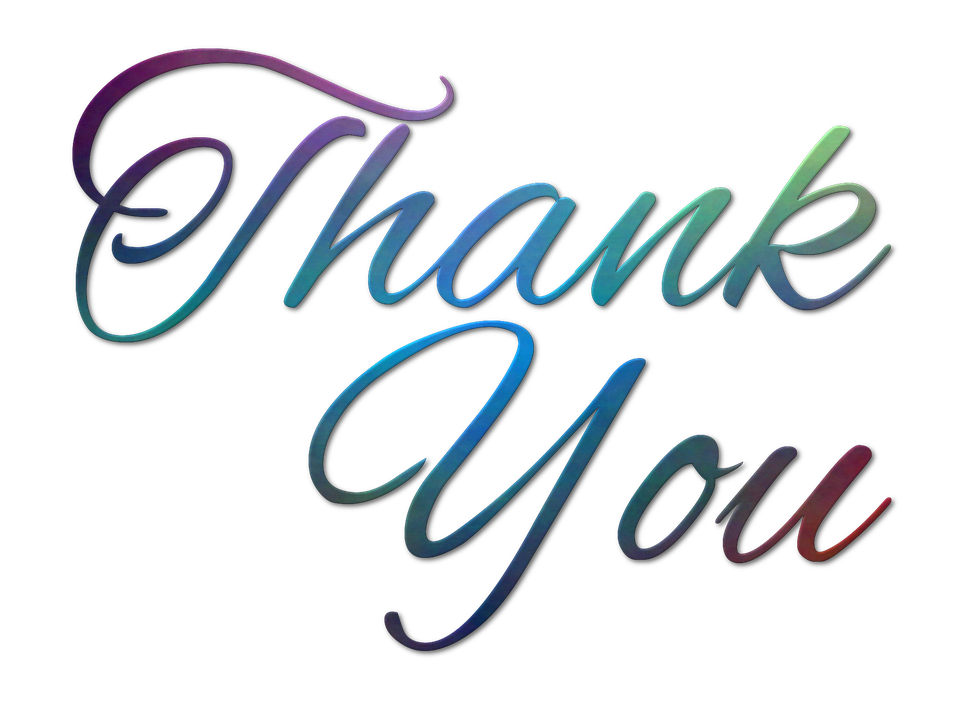